Σχέδια Αξιολόγησης & Ετήσιες Εκθέσεις Επιδόσεων
Προγράμματα ΤΑΜΕ – ΜΔΣΘ – ΤΕA
2021 – 2027
Ιούνιος 2024 / Κωνσταντίνος  Tσάγκας / Προϊστάμενος Μονάδας Α1: Σχεδιασμός, Παρακολούθηση & Αξιολόγηση Εθνικών Προγραμμάτων, ΕΥΣΥΔ ΜΕΥ
Περιεχόμενα:
Αρμοδιότητες Δ/Α βάσει του CPR 1060/2021 
Σχέδια Αξιολόγησης ΤΑΜΕ – ΜΔΣΘ – ΤΕA 2021-2027
Ετήσιες Εκθέσεις Επιδόσεων ΤΑΜΕ – ΜΔΣΘ – ΤΕA 2021-2027
Αρμοδιότητες Δ/Α βάσει του CPR 1060/2021
Αρμοδιότητες Δ/Α βάσει του CPR 1060/2021
Αναθεωρήσεις του Προγράμματος ανά Ταμείο (Άρθρο 18 CPR)
Σχέδια Αξιολόγησης ανά Ταμείο (Άρθρο 44 CPR)
Ενδιάμεσες Αξιολογήσεις ανά Ταμείο (Άρθρο 44 CPR)
Τελική Αξιολόγηση ανά Ταμείο (Άρθρο 44 CPR)
Ετήσιες Εκθέσεις Επιδόσεων ανά Ταμείο (Άρθρο 41 CPR)
Υποβολή Δημοσιονομικών Στοιχείων και Δεικτών Επίτευξης στην SFC (Άρθρο 42 CPR)
Στρατηγική Ελέγχου (βάσει ΣΔΕ και συστημικών ελέγχων 21 μήνες μετά την έγκριση των προγραμμάτων) 
Προβλέψεις Δαπανών (Αρ.69 παρ.10 – CPR)
[Speaker Notes: Αναθεωρήσεις του Προγράμματος ανά Ταμείο (Άρθρο 18 CPR)
Σχέδια Αξιολόγησης ανά Ταμείο (Άρθρο 44 CPR)
Ενδιάμεσες Αξιολογήσεις ανά Ταμείο (Άρθρο 44 CPR)
Τελική Αξιολόγηση ανά Ταμείο (Άρθρο 44 CPR)
Ετήσιες Εκθέσεις Επιδόσεων ανά Ταμείο (Άρθρο 41 CPR)
Υποβολή Δημοσιονομικών Στοιχείων και Δεικτών Επίτευξης στην SFC (Άρθρο 42 CPR)
Στρατηγική Ελέγχου (βάσει ΣΔΕ και συστημικών ελέγχων 21 μήνες μετά την έγκριση των προγραμμάτων)
Προβλέψεις Δαπανών (Αρ.69 παρ. 10 – CPR)]
Σχέδια Αξιολόγησης ΤΑΜΕ – ΜΔΣΘ – ΤΕA 2021-2027
Σχέδια Αξιολόγησης – ΤΑΜΕ – ΜΔΣΘ – ΤΕΑ 21-27
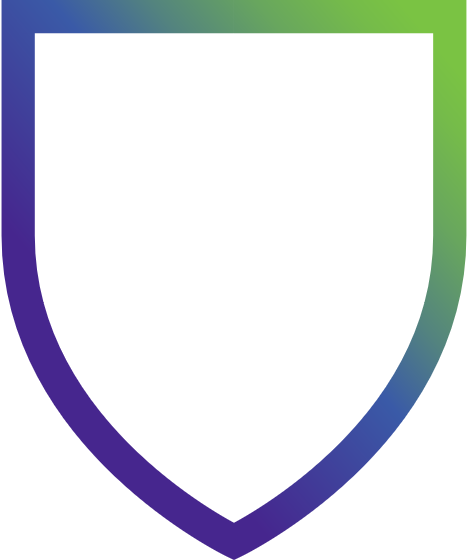 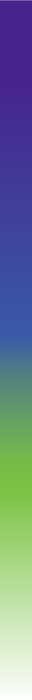 Νομικό Πλαίσιο
Άρθρο 44 του 1060/2021 -  Κανονισμός Κοινών Διατάξεων (Common Provisions Regulation
Στόχοι
Βελτίωση της ποιότητας των αξιολογήσεων μέσω σωστού σχεδιασμού 
Παροχή έγκυρων πληροφοριών στους διαχειριστές και τους υπεύθυνους λήψης αποφάσεων
Διασφάλιση ότι έχουν προβλεφθεί οι πόροι για την υλοποίηση και ολοκλήρωση των αξιολογήσεων/ μελετών που περιλαμβάνει
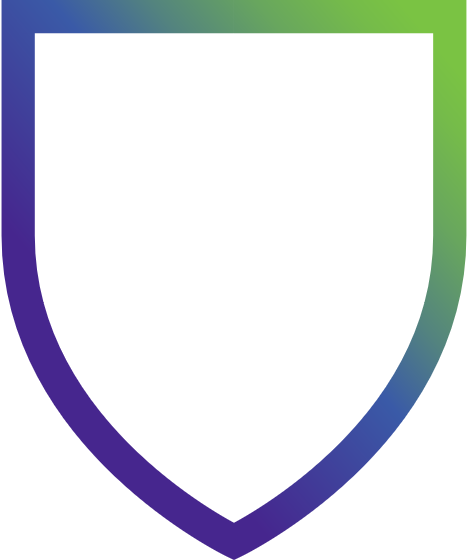 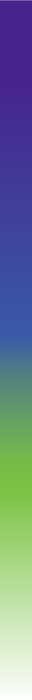 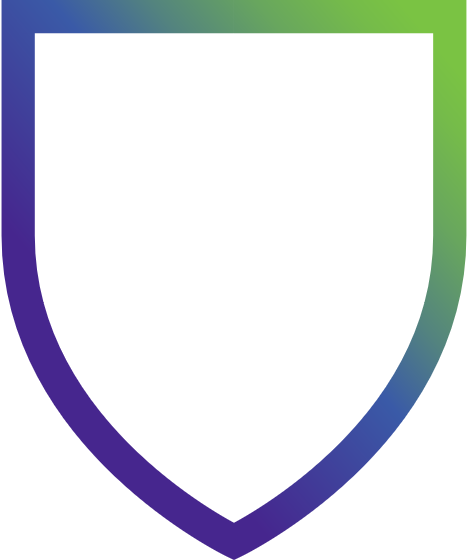 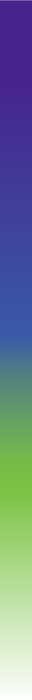 Κριτήρια 
Αποδοτικότητα,  Αποτελεσματικότητα
Συνάφεια, Συνοχή
Καταλληλόλητα
Συμμετοχικότητα
Επίπτωση
Ενωσιακή Προστιθέμενη Αξία
[Speaker Notes: Νομικό Πλαίσιο 
Άρθρο 44 του 1060/2021 -  Κανονισμός Κοινών Διατάξεων (Common Provisions Regulation)
Στόχοι
Βελτίωση της ποιότητας των αξιολογήσεων μέσω σωστού σχεδιασμού 
Παροχή έγκυρων πληροφοριών στους διαχειριστές και τους υπεύθυνους λήψης αποφάσεων
Διασφάλιση ότι έχουν προβλεφθεί οι πόροι για την υλοποίηση και ολοκλήρωση των αξιολογήσεων/ μελετών που περιλαμβάνει 
Κριτήρια 
Αποδοτικότητα 
Αποτελεσματικότητα
Συνάφεια
Συνοχή
Καταλληλόλητα
Συμμετοχικότητα
Επίπτωση
Ενωσιακή Προστιθέμενη Αξία]
Σχέδια Αξιολόγησης – ΤΑΜΕ – ΜΔΣΘ – ΤΕΑ 21-27
Προκλήσεις Δ/Α
Προβλήματα στην συνεργασία με τα ενδιαφερόμενα μέρη των πορισμάτων των αξιολογήσεων
Ζητήματα στις διοικητικές διαδικασίες και στον χρονοπρογραμματισμό της
Ύπαρξη και έγκαιρη διαθεσιμότητα δεδομένων
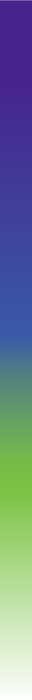 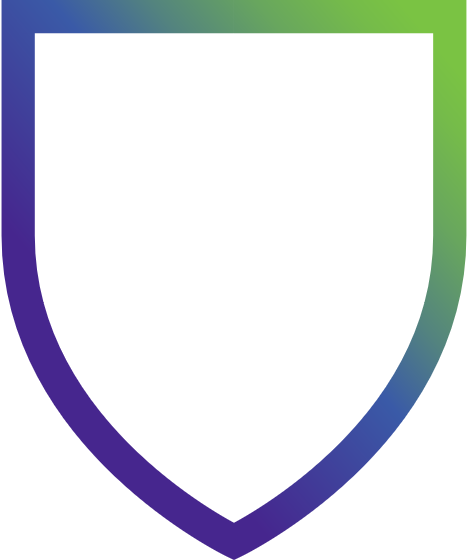 Παράγοντες Αξιολόγησης
Ενεργή συμμετοχή των εμπλεκόμενων μερών στην διαδικασία της αξιολόγησης
Ποσοτική και Ποιοτική επάρκεια δεδομένων
Καθορισμός τακτών χρονικών διαστημάτων συλλογής δεδομένων
Ανεξαρτησία Αξιολογητή
Μεθοδολογία Υλοποίησης
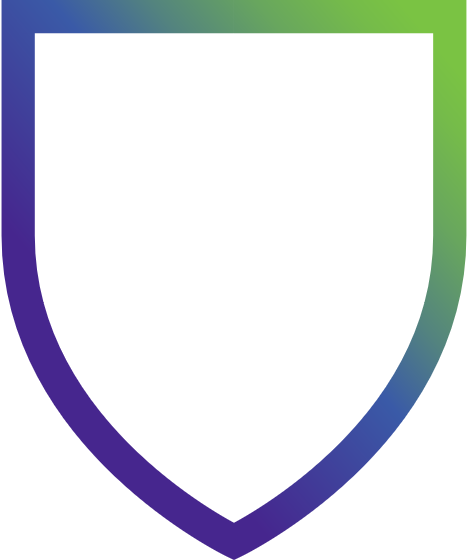 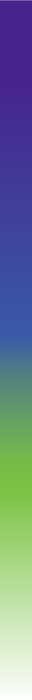 [Speaker Notes: Προκλήσεις Δ/Α
Προβλήματα στην συνεργασία με τα ενδιαφερόμενα μέρη των πορισμάτων των αξιολογήσεων
Ζητήματα στις διοικητικές διαδικασίες και στον χρονοπρογραμματισμό της
Ύπαρξη και έγκαιρη διαθεσιμότητα δεδομένων

Παράγοντες Αξιολόγησης

Ενεργή συμμετοχή των εμπλεκόμενων μερών στην διαδικασία της αξιολόγησης

Ποσοτική και Ποιοτική επάρκεια δεδομένων

Καθορισμός τακτών χρονικών διαστημάτων συλλογής δεδομένων

Ανεξαρτησία Αξιολογητή

Μεθοδολογία Υλοποίησης]
Στόχος είναι η δημιουργία ενός πλέγματος Αξιολογήσεων που
Ακολουθεί το κανονιστικό πλαίσιο για την Αξιολόγηση
Παρέχει στοιχεία για την κάλυψη των απαιτήσεων σχετικά με την επανεξέταση των επιδόσεων του κάθε Προγράμματος 
Παρέχει στοιχεία για την πορεία των δεικτών σε σχέση με εκροές, αποτελέσματα και επιπτώσεις
Περιγράφει και αναλύει τη διαμόρφωση του Προγράμματος (Διαμορφωτική Αξιολόγηση)
Περιγράφει και αναλύει την εφαρμογή του Προγράμματος με στόχο να αποτιμηθεί η πορεία υλοποίησής του σε συγκεκριμένη χρονική περίοδο, να διευκολυνθεί ενδεχόμενη αναθεώρηση αλλά και να παρουσιαστεί η σύνοψη των αποτελεσμάτων όλων των επιμέρους αξιολογήσεων το 2029
Στοχεύει στην Πολυθεματική Αξιολόγηση κοινωνικοοικονομικών επιπτώσεων το 2028
[Speaker Notes: Απώτερος σκοπός των Σχεδίων Αξιολόγησης είναι η δημιουργία ενός πλέγματος Αξιολογήσεων, οι οποίες:

Ακολουθούν το κανονιστικό πλαίσιο για την Αξιολόγηση
Παρέχουν στοιχεία για την κάλυψη των απαιτήσεων σχετικά με την επανεξέταση των επιδόσεων του κάθε Προγράμματος 
Παρέχουν στοιχεία για την πορεία των δεικτών σε σχέση με εκροές, αποτελέσματα και επιπτώσεις
Περιγράφουν και αναλύουν την διαμόρφωση του Προγράμματος (Διαμορφωτική Αξιολόγηση)
Περιγράφουν και αναλύουν την εφαρμογή του Προγράμματος με στόχο να αποτιμηθεί η πορεία υλοποίησής του σε συγκεκριμένη χρονική περίοδο, να διευκολυνθεί ενδεχόμενη αναθεώρηση αλλά και να παρουσιαστεί η σύνοψη των αποτελεσμάτων όλων των επιμέρους αξιολογήσεων το 2029
Στοχεύουν στην Πολυθεματική Αξιολόγηση κοινωνικοοικονομικών επιπτώσεων το 2028]
Αξιοποίηση ευρημάτων ενδιάμεσων αξιολογήσεων 2014-2020
Για την εκπλήρωση των στόχων των Σχεδίων Αξιολόγησης, κυρίως ως προς τη διαμόρφωση της λογικής της παρέμβασης των ίδιων των Σχεδίων και της επιλογής των θεμάτων αξιολόγησης, εκτιμήθηκε και αξιοποιήθηκε η σύνθεση των ευρημάτων των Ενδιάμεσων Αξιολογήσεων που διενεργήθηκαν κατά την Προγραμματική Περίοδο 2014-2020


Κατά την Ενδιάμεση Αξιολόγηση 2014-2020, τα αποτελέσματα αφορούσαν:
την εκτίμηση της Συνάφειας της στρατηγικής των Εθνικών Προγραμμάτων (ΕΠ) σε σχέση με το ιεραρχημένο πλαίσιο αναγκών
την υλοποίηση των ΕΠ 2014-2020,  μέσω της αποτύπωσης και ανάλυσης των αντιλήψεων / απόψεων / προτάσεων των εμπλεκομένων μερών στις δράσεις και την ίδια την υλοποίηση
την Συμπληρωματικότητα των Εθνικών Προγραμμάτων (ΕΠ) με άλλες εθνικές και ευρωπαϊκές στρατηγικές
την Προστιθέμενη Αξία των ΕΠ  στην πολιτική της Ευρωπαϊκής Ένωσης
[Speaker Notes: Για την εκπλήρωση των στόχων των Σχεδίων Αξιολόγησης, κυρίως ως προς τη διαμόρφωση της λογικής της παρέμβασης των ίδιων των Σχεδίων και της επιλογής των θεμάτων αξιολόγησης, εκτιμήθηκε και αξιοποιήθηκε η σύνθεση των ευρημάτων των Ενδιάμεσων Αξιολογήσεων που διενεργήθηκαν κατά την Προγραμματική Περίοδο 2014-2020

Κατά την Ενδιάμεση Αξιολόγηση 2014-2020, τα αποτελέσματα αφορούσαν:

την εκτίμηση της Συνάφειας της Στρατηγικής των ΕΠ σε σχέση με το ιεραρχημένο πλαίσιο αναγκών,
την υλοποίηση των ΕΠ 2014-2020  μέσω της αποτύπωσης και ανάλυσης των αντιλήψεων/απόψεων/προτάσεων των εμπλεκομένων μερών στις δράσεις και την ίδια την υλοποίηση
την Συμπληρωματικότητα των ΕΠ με άλλες εθνικές και ευρωπαϊκές στρατηγικές,
την Προστιθέμενη Αξία των ΕΠ  στην πολιτική της Ευρωπαϊκής Ένωσης]
Αξιολογήσεις – ΤΑΜΕ – ΜΔΣΘ – ΤΕΑ 2021-27

Η τεκμηρίωση της επιλογής του αντικειμένου κάθε Αξιολόγησης και για τα 3 Ταμεία, υπαγορεύθηκε επίσης από τα ακόλουθα:
Την χρηματοδοτική βαρύτητα των δράσεων στα Εθνικά Προγράμματα ΤΑΜΕ - ΤΕΑ - ΜΔΣΘ
Την ανάγκη αποτίμησης δράσεων και παρεμβάσεων ανά Ταμείο
Την ανάγκη διαρκούς αξιολόγησης της εφαρμογής κάθε Προγράμματος στο σύνολό του
Τις κανονιστικές απαιτήσεις σε σχέση με τον προσανατολισμό και το περιεχόμενο των αξιολογήσεων
Τον Προγραμματισμό Προσκλήσεων για την Υποβολή Προτάσεων στα Προγράμματα των Ταμείων    Μετανάστευσης και Εσωτερικών Υποθέσεων της Προγραμματικής Περιόδου 2021- 2027
Τις ήδη ενταγμένες δράσεις των Εθνικών Προγραμμάτων
[Speaker Notes: Η τεκμηρίωση της επιλογής του αντικειμένου κάθε Αξιολόγησης και για τα 3 Ταμεία, υπαγορεύθηκε επίσης από τα ακόλουθα

Την χρηματοδοτική βαρύτητα των δράσεων στα Εθνικά Προγράμματα ΤΑΜΕ - ΤΕΑ - ΜΔΣΘ
Την ανάγκη αποτίμησης δράσεων και παρεμβάσεων ανά Ταμείο
Την ανάγκη διαρκούς αξιολόγησης της εφαρμογής κάθε Προγράμματος στο σύνολό του
Τις κανονιστικές απαιτήσεις σε σχέση με τον προσανατολισμό και το περιεχόμενο των αξιολογήσεων
Τον Προγραμματισμό Προσκλήσεων για την Υποβολή Προτάσεων στα Προγράμματα των Ταμείων Μετανάστευσης και Εσωτερικών Υποθέσεων της Προγραμματικής Περιόδου 2021- 2027 της Υπηρεσίας
Τις ήδη ενταγμένες δράσεις των Εθνικών Προγραμμάτων]
Αξιολογήσεις – ΤΑΜΕ – ΜΔΣΘ – ΤΕΑ 2021-27
[Speaker Notes: Οι οδηγίες για τον σχεδιασμό και την υλοποίηση των σχεδίων αξιολόγησης αναδεικνύουν την χρησιμότητα σχεδιασμού αξιολογήσεων, τόσο σε σχέση με την εφαρμογή (αξιολογήσεις εφαρμογής), όσο και με τις επιπτώσεις μίας παρέμβασης (αξιολογήσεις επιπτώσεων). Σε αυτό το πνεύμα, μία αξιολόγηση μπορεί να είναι διαμορφωτική (formative) ή ανακεφαλαιωτική (summative).

Για τις δράσεις του ΤΑΜΕ προτείνεται ένα μείγμα και των δύο ειδών αξιολόγησης, καθώς απαιτείται να γίνει κατανοητό τι είναι αποτελεσματικό και τι όχι (διαμορφωτική αξιολόγηση), σύμφωνα με το σχεδιασμό μίας παρέμβασης, και στη συνέχεια, μέσω της αξιολόγησης επιπτώσεων, να εκτιμηθούν οι συνολικές επιπτώσεις της παρέμβασης σε οικονομικό και κοινωνικό επίπεδο (ανακεφαλαιωτική αξιολόγηση). Κρίνεται σκόπιμο να εφαρμόζονται αμφότερα τα είδη αξιολόγησης στον κύκλο ζωής των επιμέρους δράσεων, ανάλογα με τη χρονική στιγμή.

Οι προτάσεις του Ανεξάρτητου Αξιολογητή κατέληξαν στην πρόταση διενέργειας των παρακάτω τεσσάρων αξιολογήσεων για κάθε εθνικό πρόγραμμα – Ταμείο.
Οι μελέτες των Σχεδίων Αξιολόγησης βασίζονται σε ένα ορθό σκεπτικό και καταλήγουν σε ορισμένα συμπεράσματα και προτάσεις.
Σύμφωνα με τις παραπάνω κατευθύνσεις και με βάση τις προτάσεις του Ανεξάρτητου Αξιολογητή στο συγκεκριμένα Σχέδιο Αξιολόγησης του ΤΑΜΕ, προτάθηκε να γίνουν οι κάτωθι αξιολογήσεις στην ΠΠ 21-27:

Η 1η Ενδιάμεση Αξιολόγηση εκπονήθηκε εξίσου από Ανεξάρτητο Αξιολογητή και κατατέθηκε στην Επιτροπή μέσω SFC τον Νοέμβριο του 2023, ΜΔΣΘ, ΤΕΑ, ΤΑΜΕ (Διαμορφωτική).
Αξιολόγηση Αποτελεσματικότητας των Δράσεων του Ελληνικού Προγράμματος ΤΑΜΕ, ΜΔΣΘ (Ανακεφαλαιωτική).
2η Ενδιάμεση Αξιολόγηση Δράσεων για ΤΕΑ.
Πολυθεματική αξιολόγηση κοινωνικοοικονομικών επιπτώσεων των δράσεων του Προγράμματος ΤΑΜΕ,ΜΔΣΘ, ΤΕΑ (Εφαρμογής/Επιπτώσεων).
Τελική Αξιολόγηση του Ελληνικού Προγράμματος ΤΑΜΕ, ΜΔΣΘ, ΤΕΑ (Ανακεφαλαιωτική)]
Αξιολογήσεις – ΤΑΜΕ – ΜΔΣΘ – ΤΕΑ 2021-27
Noέμβριος 2023
Ιανουάριος 2024
Φεβρουάριος 
2024
Άτυπη Διαβίβαση Σχεδίων Αξιολόγησης σε Ευρ. Επιτροπή για παρατηρήσεις
Λήψη Παρατηρήσεων
Ευρ. Επιτροπής
Αναθεώρηση Σχεδίων - Ενσωμάτωση Παρατηρήσεων της Ευρ. Επιτροπής
Έγκριση Σχεδίων από την Επιτροπή Παρακολούθησης μέσω της 9ης γραπτής διαδικασίας
Τελική Διαβίβαση σε Ευρ. Επιτροπή μέσω SFC
Ετήσιες Εκθέσεις Επιδόσεων ΤΑΜΕ – ΜΔΣΘ – ΤΕA 2021-2027
Ετήσιες Εκθέσεις Επιδόσεων - ΤΑΜΕ – ΜΔΣΘ – ΤΕΑ 21-27
Νομικό Πλαίσιο
Άρθρο 41  του Κανονισμού 1060/2021 - CPR (Common Provisions Regulation)
Άρθρο 35 του Κανονισμού 1147/2021 -ΤΑΜΕ
Άρθρο 29 του Κανονισμού 1148/2021/-ΜΔΣΘ 
Άρθρο 30 του Κανονισμού 1149/2021/-ΤΕΑ
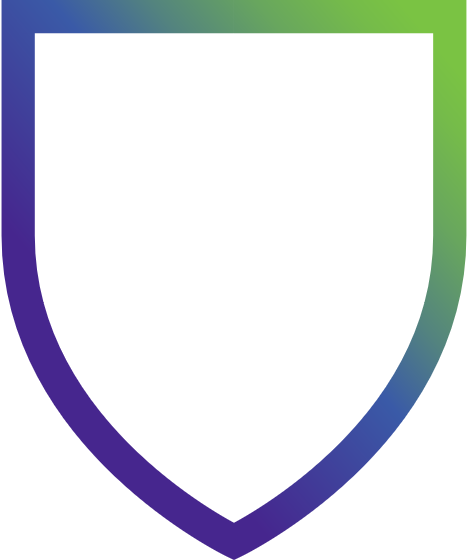 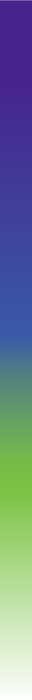 Στόχοι
Παρακολούθηση της ετήσιας προόδου υλοποίησης και επιδόσεων των Εθνικών Προγραμμάτων ΤΑΜΕ, ΜΔΣΘ, ΤΕΑ
Eνίσχυση του Evidence-Based Policy and Decision Making της ΕΕ
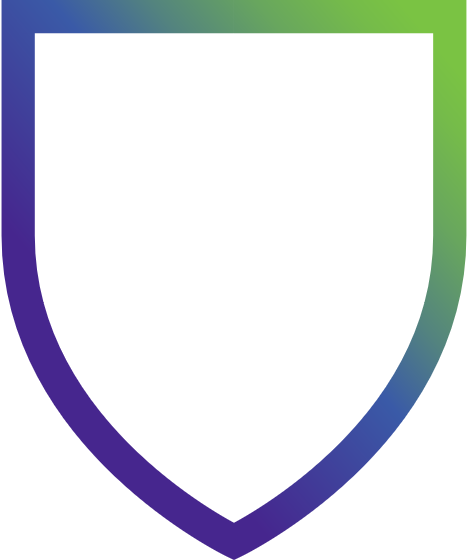 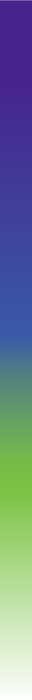 [Speaker Notes: Νομικό Πλαίσιο
Άρθρο 41  του Κανονισμού 1060/2021 - CPR (Common Provisions Regulation)
Άρθρο 35 του Κανονισμού 2021/1147- ΤΑΜΕ
Άρθρο 29 του Κανονισμού 2021/1148-ΜΔΣΘ 
Άρθρο 30 του Κανονισμού 2021/1149-ΤΕΑ

Στόχοι
Παρακολούθηση της ετήσιας προόδου υλοποίησης και επιδόσεων των Εθνικών Προγραμμάτων ΤΑΜΕ, ΜΔΣΘ, ΤΕΑ
Eνίσχυση του Evidence-Based Policy and Decision Making της ΕΕ]
Περιεχόμενα Eτήσιων Εκθέσεων Επίδοσης
Εκπλήρωση των εφαρμοστέων πρόσφορων όρων και εφαρμογή τους καθ’ όλη τη διάρκεια της περιόδου προγραμματισμού, ιδίως συμμόρφωση με τα θεμελιώδη δικαιώματα
Πρόοδος υλοποίησης του προγράμματος
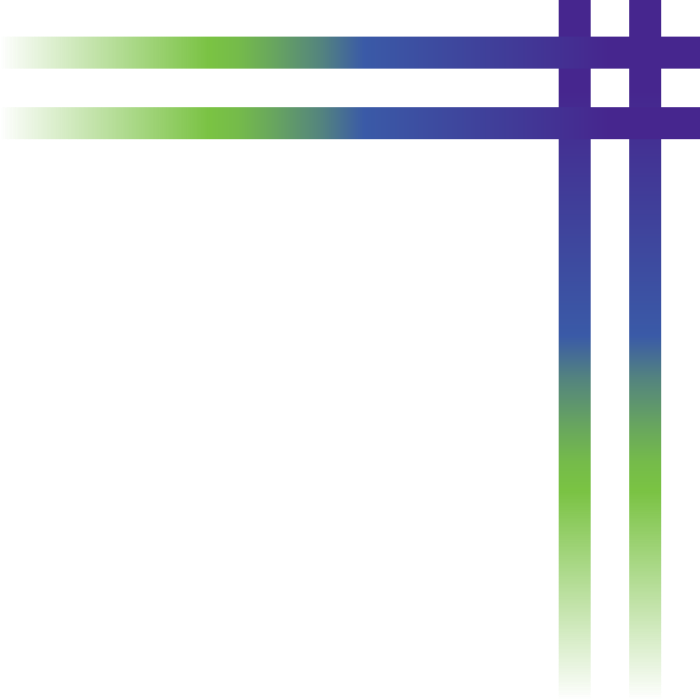 Οποιοδήποτε ζήτημα επηρεάζει τις επιδόσεις του προγράμματος
Αριθμός των προσώπων που γίνονται δεκτά μέσω επανεγκατάστασης και ανθρωπιστικής εισδοχής με αναφορά στα ποσά που ορίζονται στο Άρθρο 19, 1147/2021 -ΤΑΜΕ
Συμπληρωματικότητα μεταξύ των δράσεων που λαμβάνουν στήριξη δυνάμει του Ταμείου
Αριθμός αιτούντων για διεθνή προστασία και δικαιούχων διεθνούς προστασίας που μεταφέρονται από ένα κράτος μέλος σε άλλο, όπως αναφέρεται στο Άρθρο 20, 1147/2021 -ΤΑΜΕ
Συμβολή του προγράμματος του κράτους μέλους στην εφαρμογή του σχετικού Eνωσιακού κεκτημένου
Υλοποίηση δράσεων επικοινωνίας και προβολής
Υλοποίηση έργων σε τρίτη χώρα ή σε σχέση με τρίτη χώρα
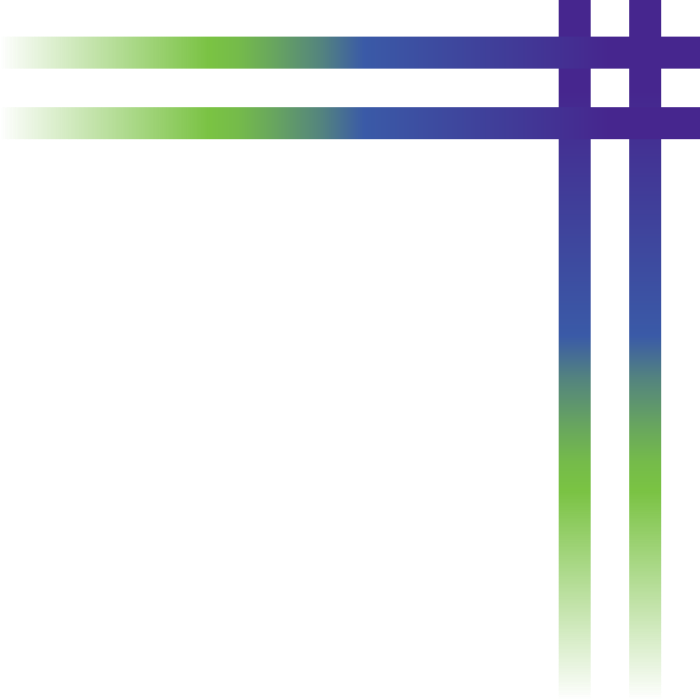 [Speaker Notes: Σε κάθε ενότητα των APR των εθνικών προγραμμάτων αναφέρονται/αναλύονται τα εξής:

1. Η πρόοδος κατά την υλοποίηση του προγράμματος του κράτους μέλους και την επίτευξη των ορόσημων και των στόχων που ορίζονται σε αυτό.
2. Οποιοδήποτε ζήτημα επηρεάζει τις επιδόσεις του προγράμματος και τα μέτρα που λαμβάνονται για την αντιμετώπισή του.
3. Η συμπληρωματικότητα μεταξύ των δράσεων που λαμβάνουν στήριξη δυνάμει του Ταμείου και της στήριξης που παρέχεται από άλλα ταμεία της Ένωσης, ιδίως εκείνων των δράσεων που ανελήφθησαν σε τρίτες χώρες ή σε σχέση με αυτές.
4, Η συμβολή του προγράμματος του κράτους μέλους στην εφαρμογή του σχετικού Eνωσιακού Kεκτημένου και σχεδίων δράσης καθώς και στη συνεργασία και την αλληλεγγύη μεταξύ των κρατών μελών.
5. Η υλοποίηση δράσεων επικοινωνίας και προβολής.
6. Η εκπλήρωση των εφαρμοστέων πρόσφορων όρων και την εφαρμογή τους καθ’ όλη τη διάρκεια της περιόδου προγραμματισμού, ιδίως πρόσφορων όρων σχετικά με τη συμμόρφωση με τα θεμελιώδη δικαιώματα.
7. Ο αριθμός των προσώπων που γίνονται δεκτά μέσω επανεγκατάστασης και ανθρωπιστικής εισδοχής με αναφορά στα ποσά που ορίζονται στο άρθρο 19.
8 . Τον αριθμό αιτούντων για διεθνή προστασία και δικαιούχων διεθνούς προστασίας που μεταφέρονται από ένα κράτος μέλος σε άλλο όπως αναφέρεται στο άρθρο 20.
9. Η υλοποίηση έργων σε τρίτη χώρα ή σε σχέση με τρίτη χώρα.]
Χρονοδιάγραμμα Eτήσιων Εκθέσεων Επίδοσης 2022 – 2023
Περίοδος Αναφοράς: Από 1-7-2022 έως 30/06-2023
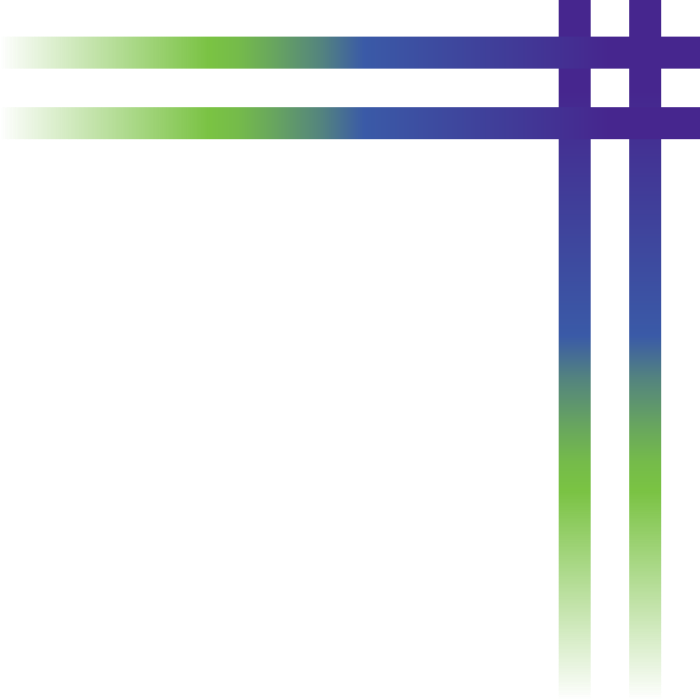 Φεβρουάριος 2024
Ιούνιος 2024
Απρίλιος 2024
Μάϊος 
2024
Ιούλιος 2024
Αναθεώρηση Εκθέσεων – Ενσωμάτωση παρατηρήσεων της Eυρ. Επιτροπής
Έγκριση από την Επιτροπή Παρακολούθησης μέσω της
9ης γραπτής Διαδικασίας
Παρατηρήσεις της Ευρ. Επιτροπής
2η Έγκριση στην 3η Συνεδρίαση της ΕπΠα 27/06/2024
1η Διαβίβαση μέσω SFC σε Ευρ. Επιτροπή 16/02/24
2η Διαβίβαση στην Ευρ. Επιτροπή
έως και 3/07/2024
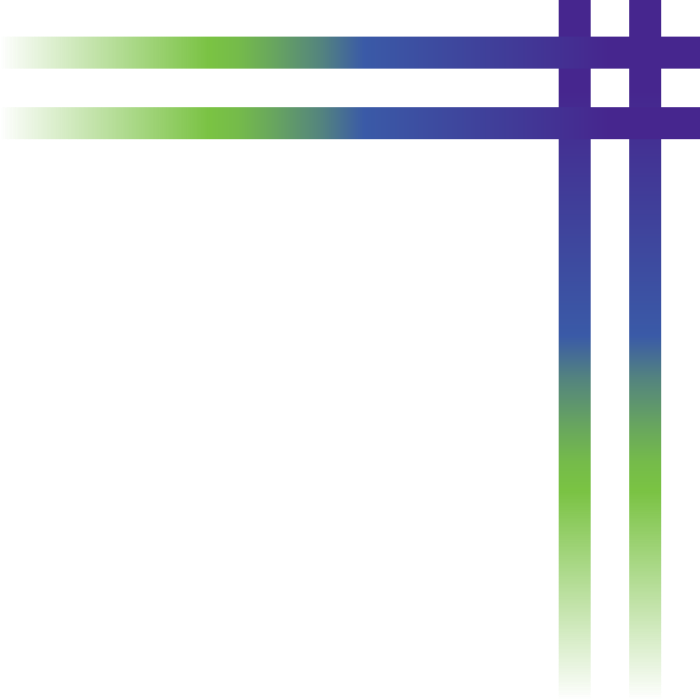 [Speaker Notes: Οι ετήσιες εκθέσεις Επιδόσεων ΤΑΜΕ - ΜΔΣΘ - ΤΕΑ κατατέθηκαν στην Επιτροπή για 1η φορά στις 16 Φεβρουαρίου 2024 μέσω SFC.

Μετά από αποστολή παρατηρήσεων από την Ευρ. Επιτροπή, η Δ/Α θα αποστείλει ξανά τα APRs έως 3 Ιουλίου 2024, αφού λάβει την τελική έγκριση της Επιτροπής Παρακολούθησης]
Πρόοδος Υλοποίησης ΤΑΜΕ 2022-23
[Speaker Notes: Κατά την εν λόγω περίοδο ξεκίνησε η υλοποίηση του Προγράμματος, μετά την καθυστερημένη έγκρισή, του με την απόφαση της Επιτροπής C(2022)8160/10-11-2022. 
Συγκεκριμένα εγκρίθηκαν 9 δράσεις με συνολικό προϋπολογισμό 63,023,509.29€ και συνεισφορά από το Ταμείο που ανήλθε σε 47,269,881.97.

Μέσω των ανωτέρω  δράσεων, κατά την περίοδο αναφοράς έλαβαν υπηρεσίες διερμηνείας και μετάφρασης σε όλα τα στάδια της διαδικασίας ασύλου 17.222 ΠΤΧ.

Επίσης εκτελέστηκαν 65 μεταφορές ΠΤΧ βάσει του Κανονισμού ΕΕ αριθμ. 604/2013, ενώ παράλληλα μετακινήθηκαν 5.332 ΠΤΧ εντός της ελληνικής επικράτειας (Οδικές μετακινήσεις εντός των νήσων, Ακτοπλοϊκές μετακινήσεις, Οδικές Μετακινήσεις στην Ηπειρωτική Ελλάδα και στην Κρήτη). 

Επιπλέον, σιτίστηκαν 12.487 διαμένοντες σε Δομές Προσωρινής Υποδοχής και Φιλοξενίας, ενώ παρασχέθηκαν υπηρεσίες φύλαξης, καθαριότητας και συντήρησης των Δομών αυτών σε 10.662 ΠΤΧ.]
Πρόοδος Υλοποίησης ΜΔΣΘ 2022-23
[Speaker Notes: Εγκρίθηκαν και έχουν ξεκινήσει να υλοποιούνται 9 δράσεις με συνολικό προϋπολογισμό 104,998,859.53€ και συνεισφορά από το Ταμείο που ανήλθε σε 78,749,144.65€.  

Έλαβαν υπηρεσίες σίτισης ΠΤΧ διαμένοντες σε 6 κέντρα υποδοχής και ταυτοποίησης
Παρασχέθηκαν υπηρεσίες φύλαξης και αναβάθμισης εγκαταστάσεων σε 6 κέντρα υποδοχής και ταυτοποίησης
Προσφέρθηκαν Υπηρεσίες διερμηνείας δόθηκαν σε 6 κέντρα
Συμμετείχαν σε δραστηριότητες κατάρτισης 95 άτομα]
Πρόοδος Υλοποίησης TEA 2022-23
[Speaker Notes: Εγκρίθηκαν 4 Ειδικές Δράσεις Ενωσιακής Προστιθέμενης Αξίας (EU Added Value) 

Δεν έχει ξεκινήσει ακόμη η υλοποίησή τους]
Συνολική Πρόοδος Υλοποίησης Εθνικών Προγραμμάτων 2022-23
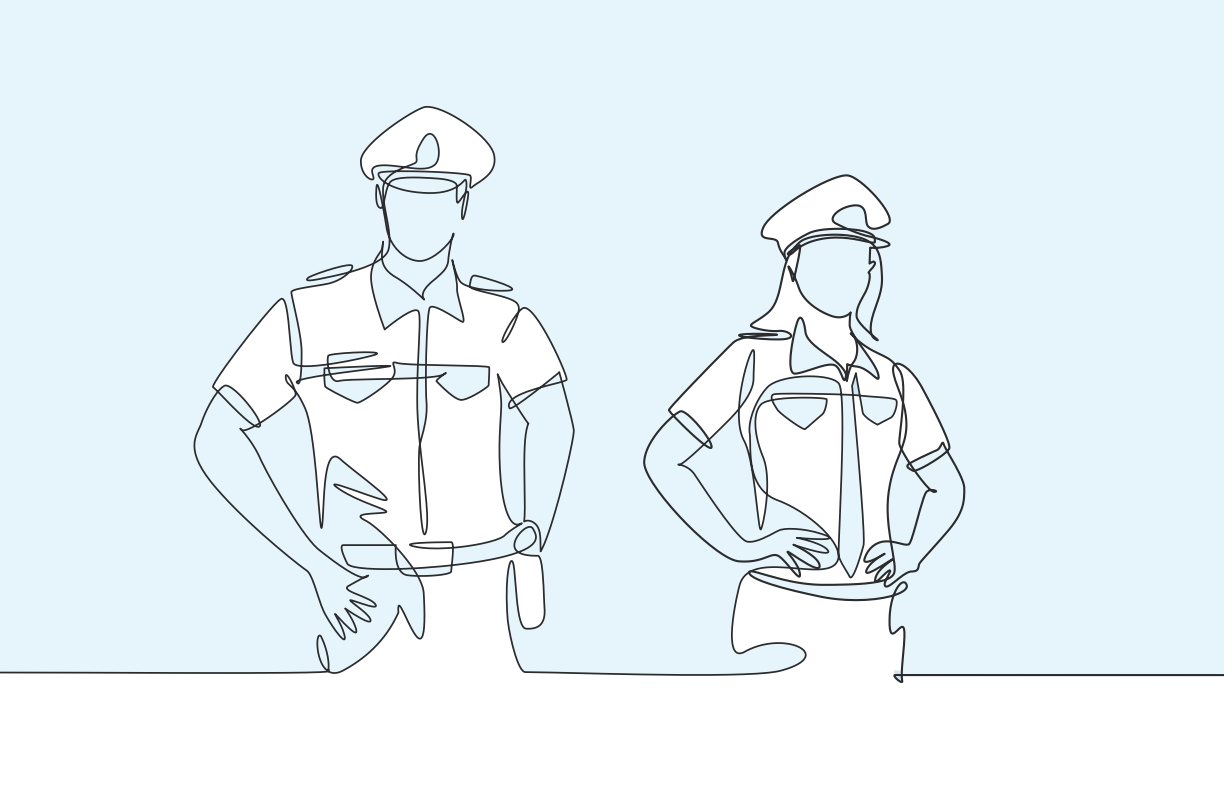 ΤΕΑ
ΜΔΣΘ
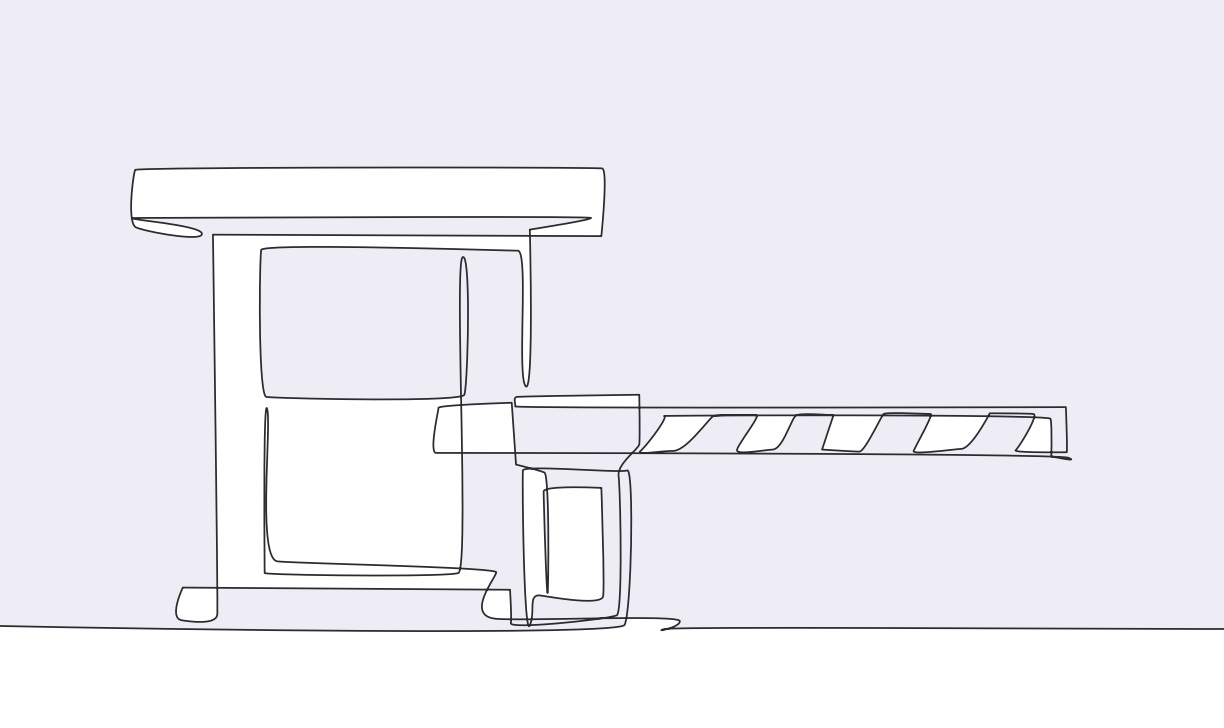 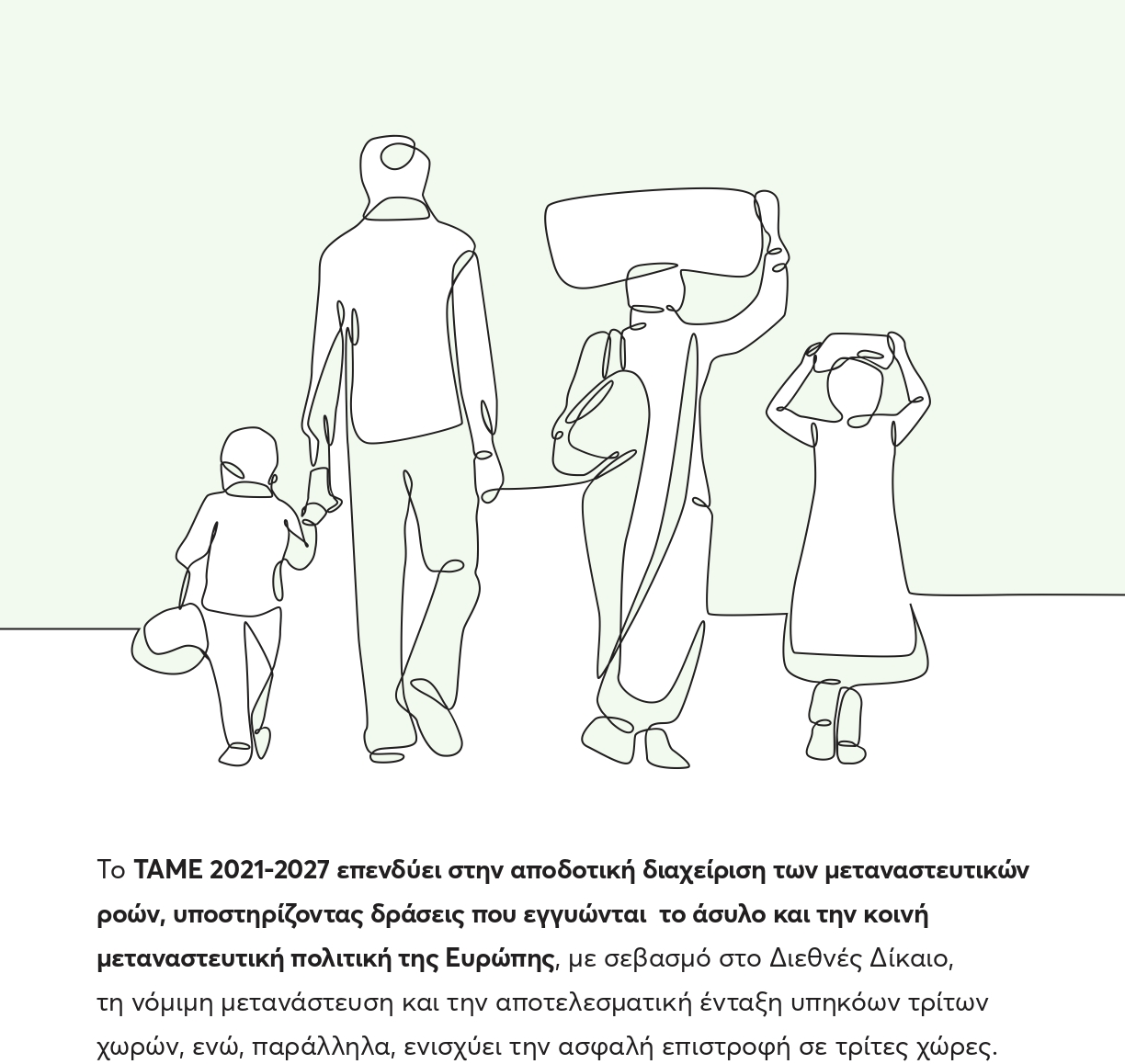 ΤΑΜΕ
Η πρόοδος υλοποίησης του BMVI κρίνεται έως τώρα  ικανοποιητική. Ωστόσο  λόγω  της αρχικής φάσης υλοποίησής του, η αποτύπωση των δεικτών και των δαπανών υπολείπεται, ενώ αναμένεται η επιτάχυνση της προόδου υλοποίησής του.
Δεν υπήρξε αποτύπωση των δεικτών και των δαπανών λόγω της μη εκκίνησης υλοποίησης των δράσεων και αναμένεται η επιτάχυνση της έναρξης υλοποίησής του.
Η πρόοδος υλοποίησης του AMIF κρίνεται έως τώρα  ικανοποιητική. Ωστόσο,  λόγω  της αρχικής φάσης υλοποίησής του, η αποτύπωση των δεικτών και των δαπανών υπολείπεται, ενώ αναμένεται η επιτάχυνση της προόδου υλοποίησής του.
Ευχαριστούμε πολύ